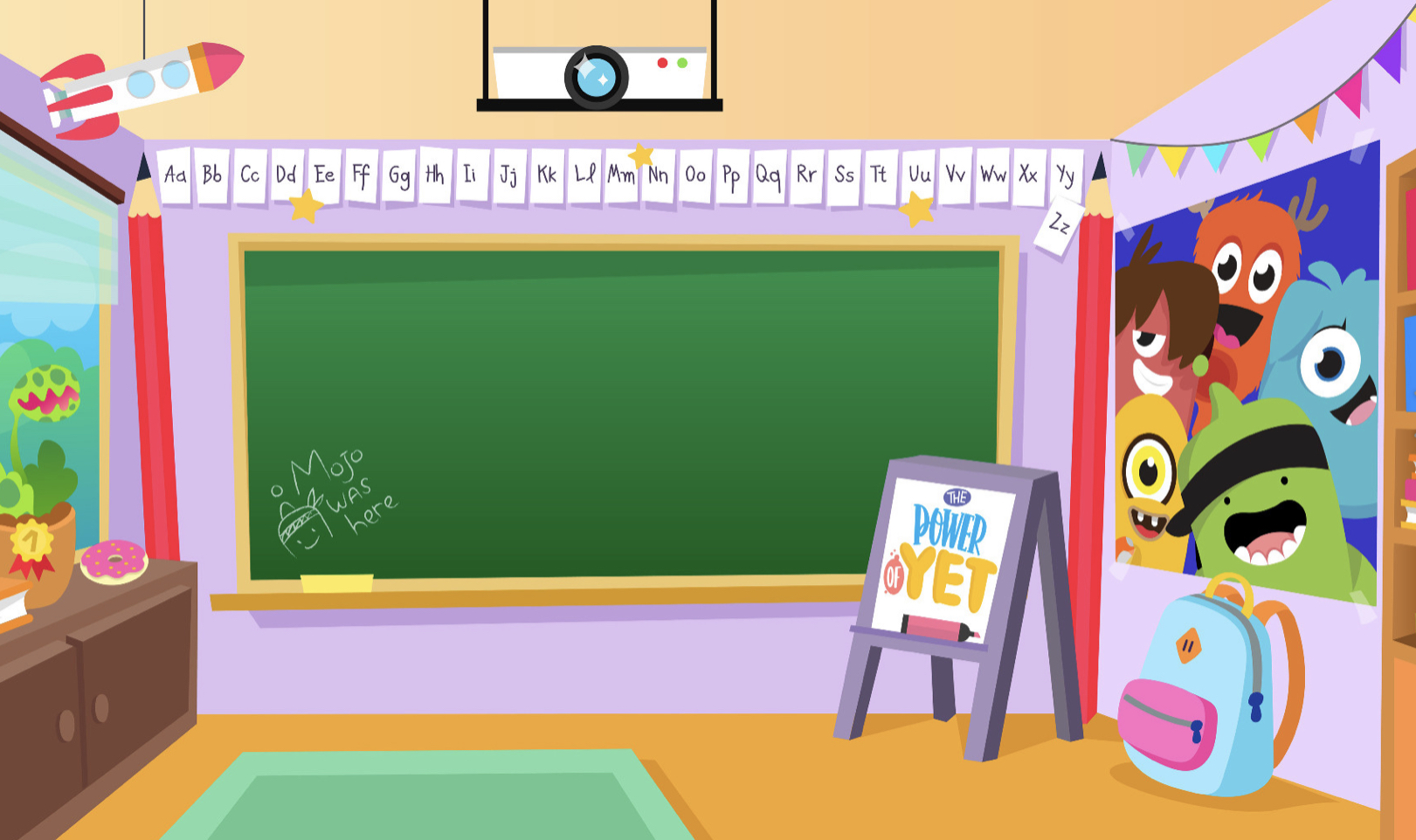 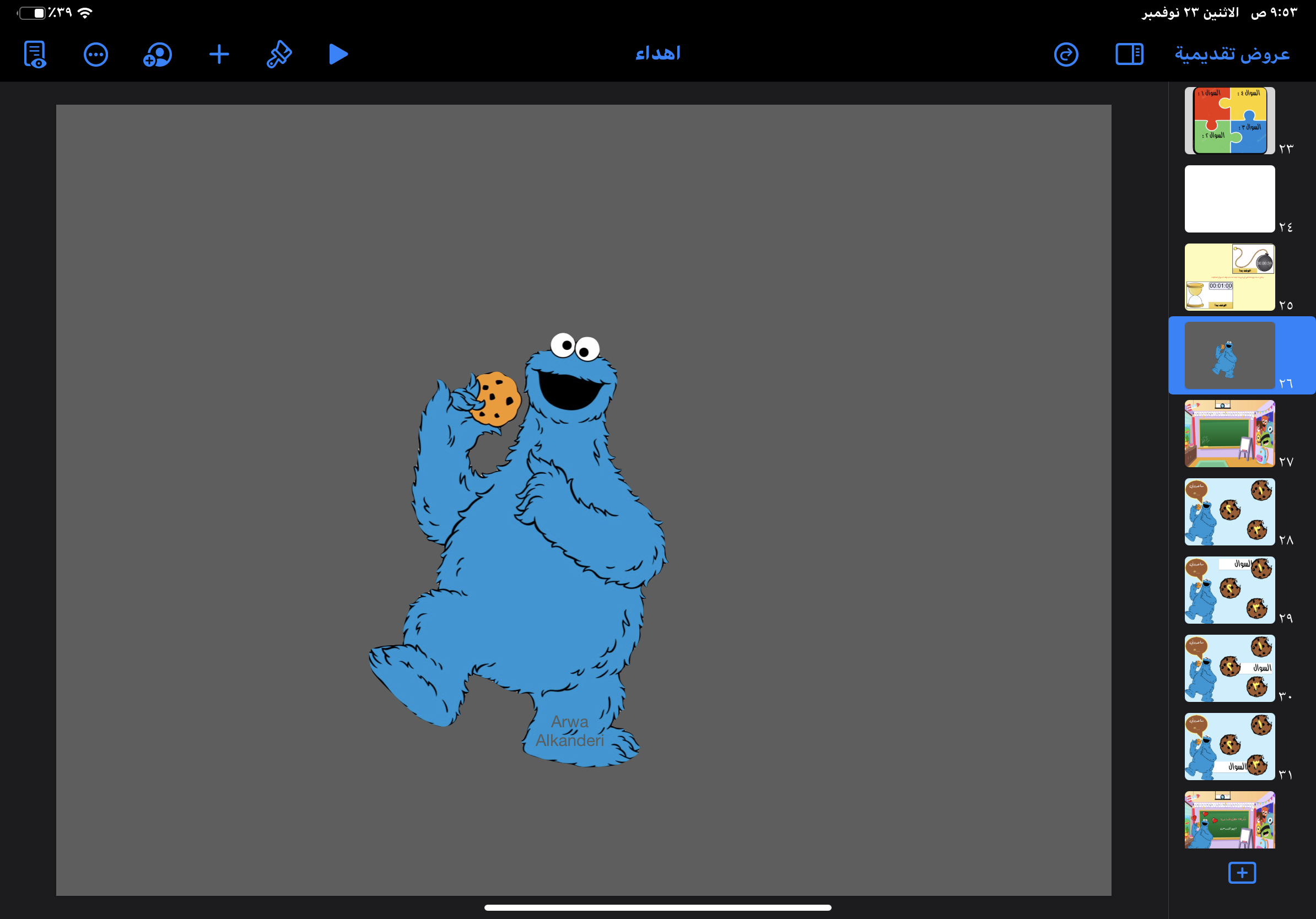 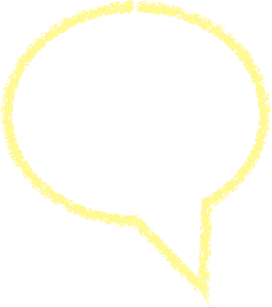 ١
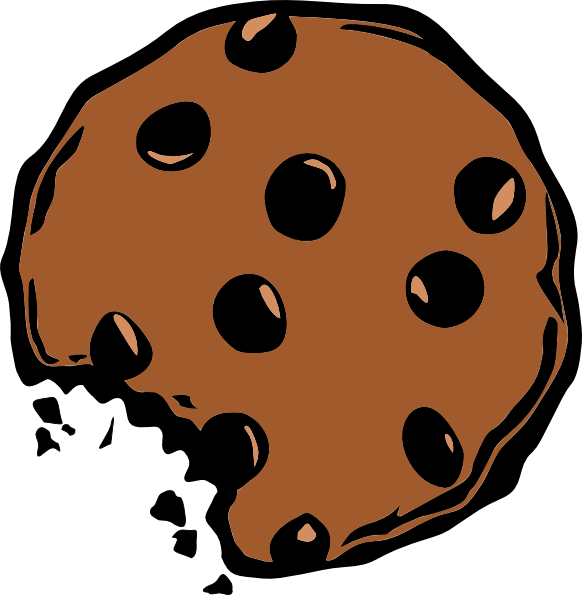 ساعدوني
........🍪
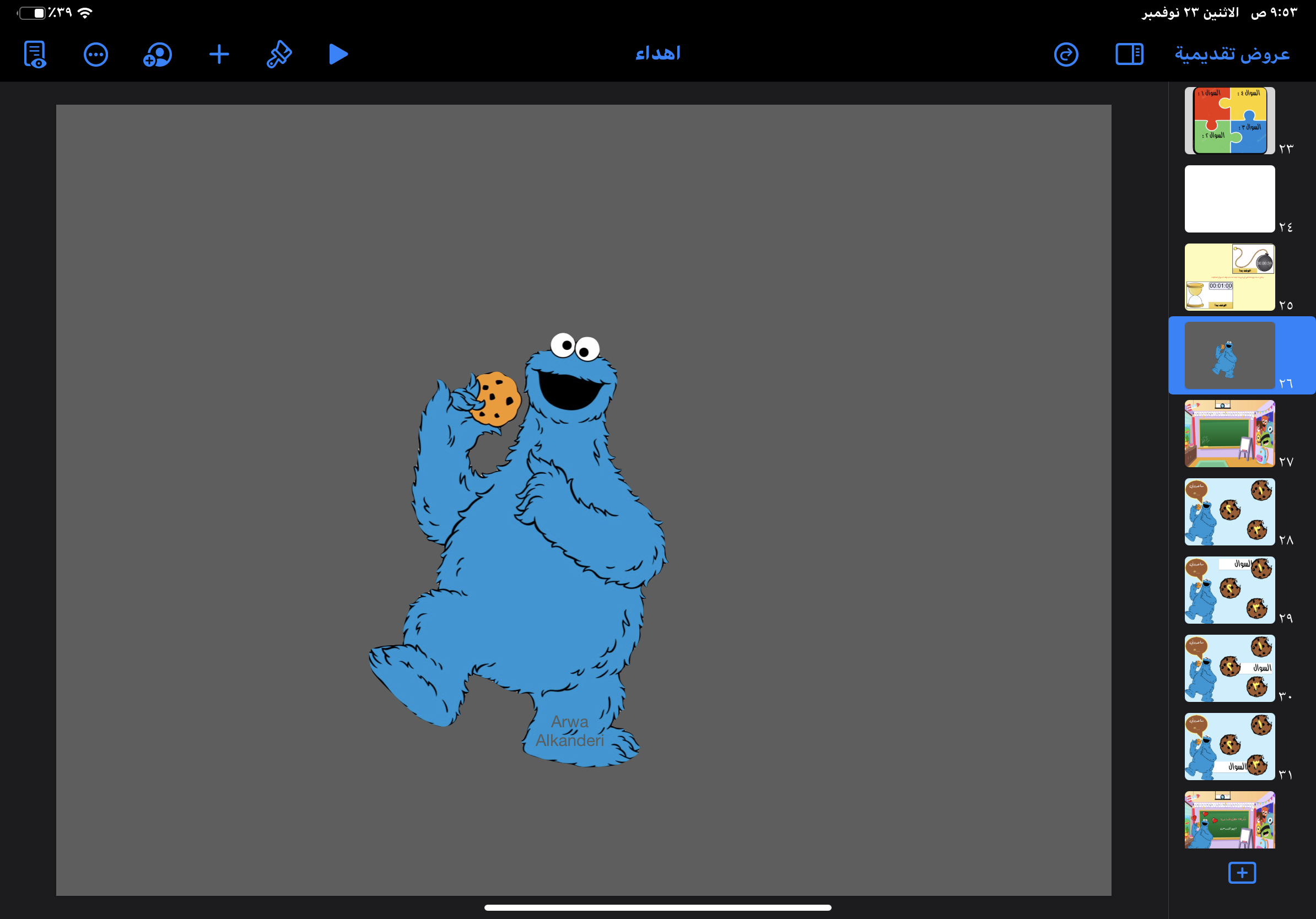 ٢
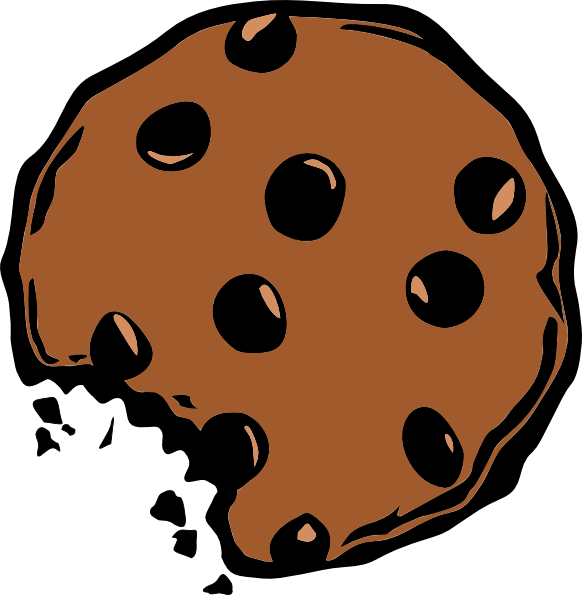 ٣
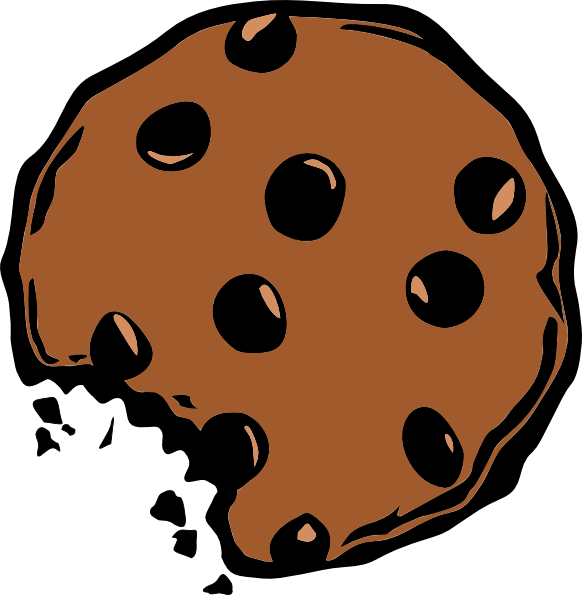 ١
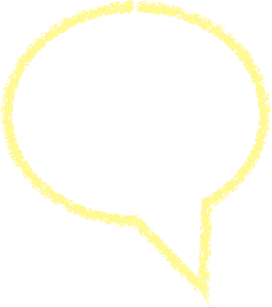 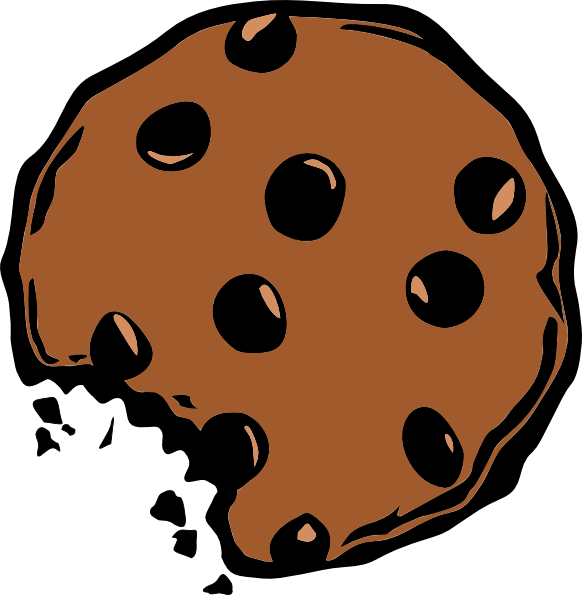 السوال
ساعدوني
........🍪
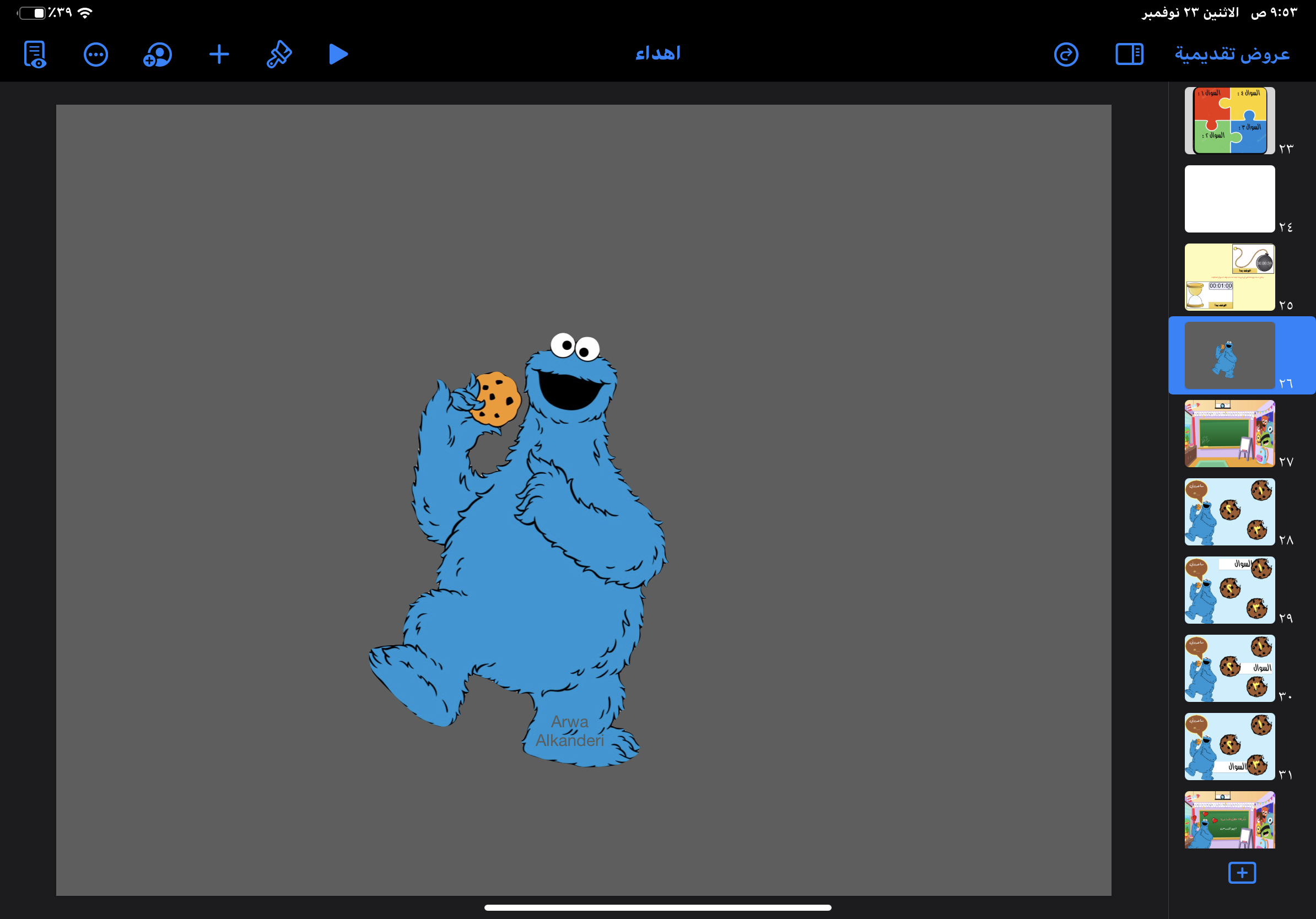 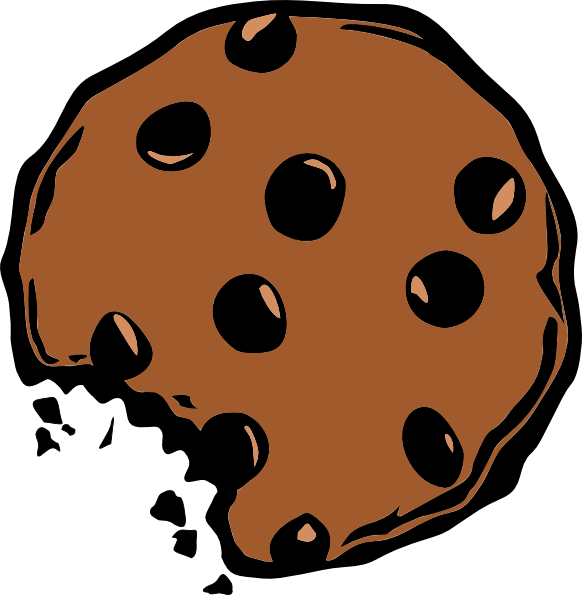 ٢
٣
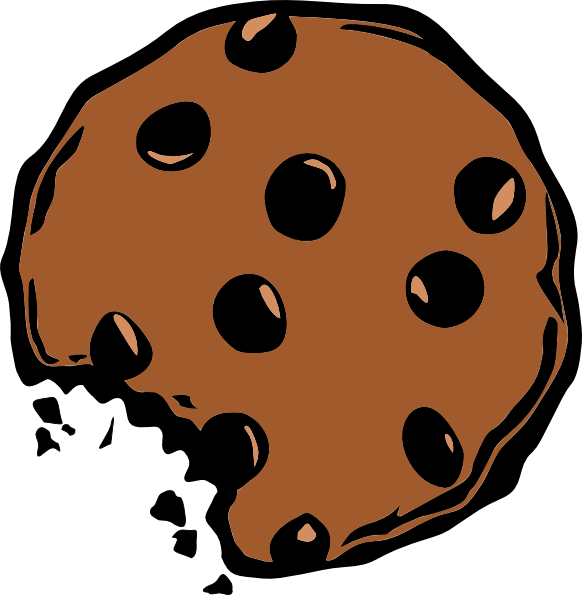 ١
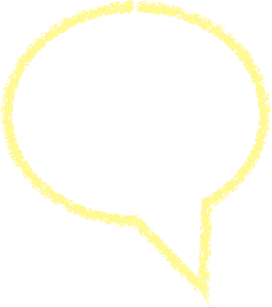 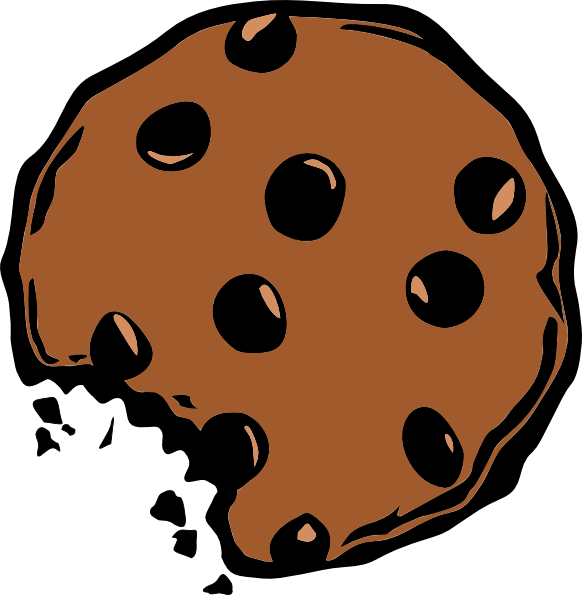 ساعدوني
........🍪
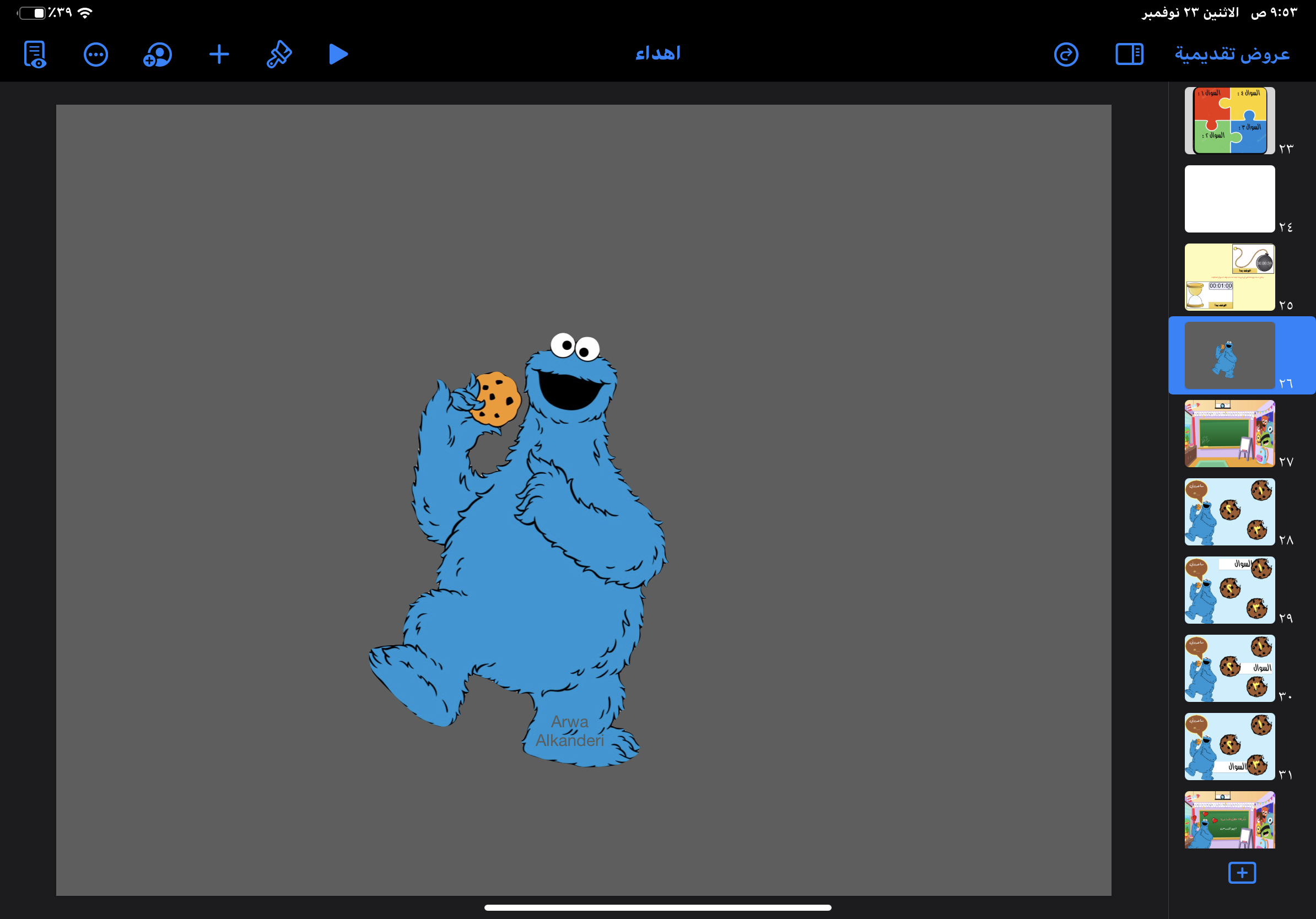 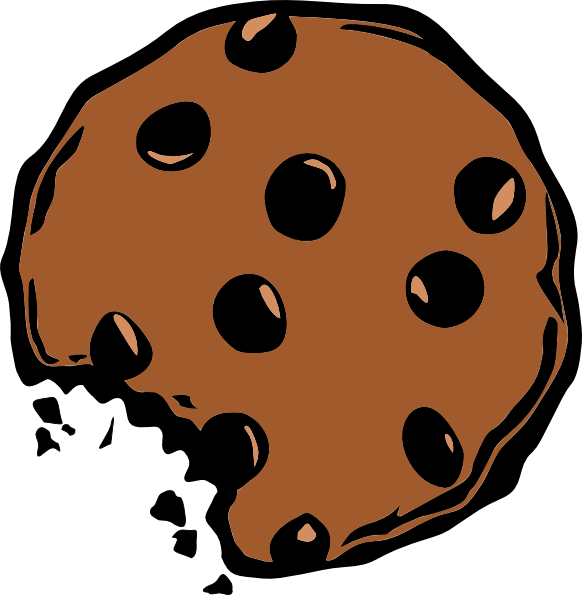 ٢
السوال
٣
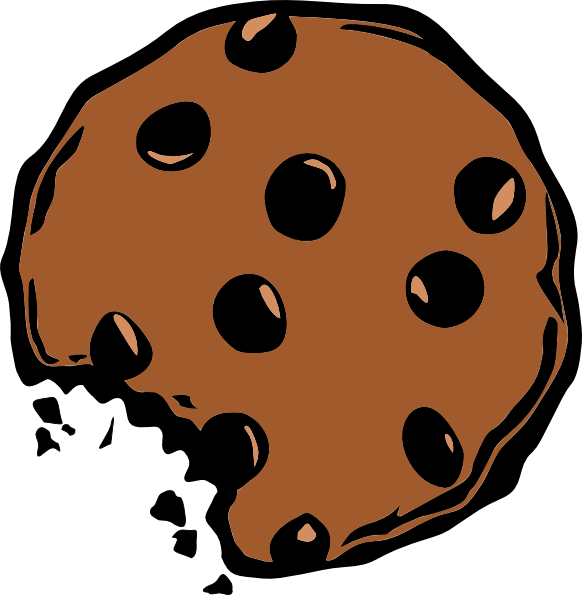 ١
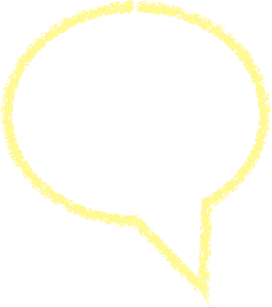 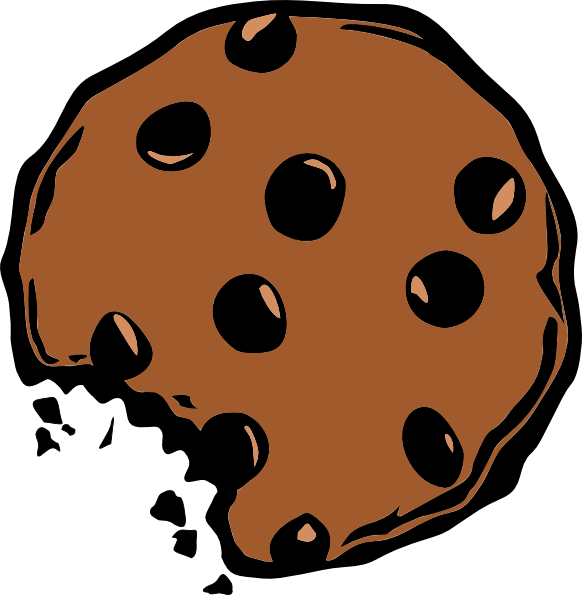 ساعدوني
........🍪
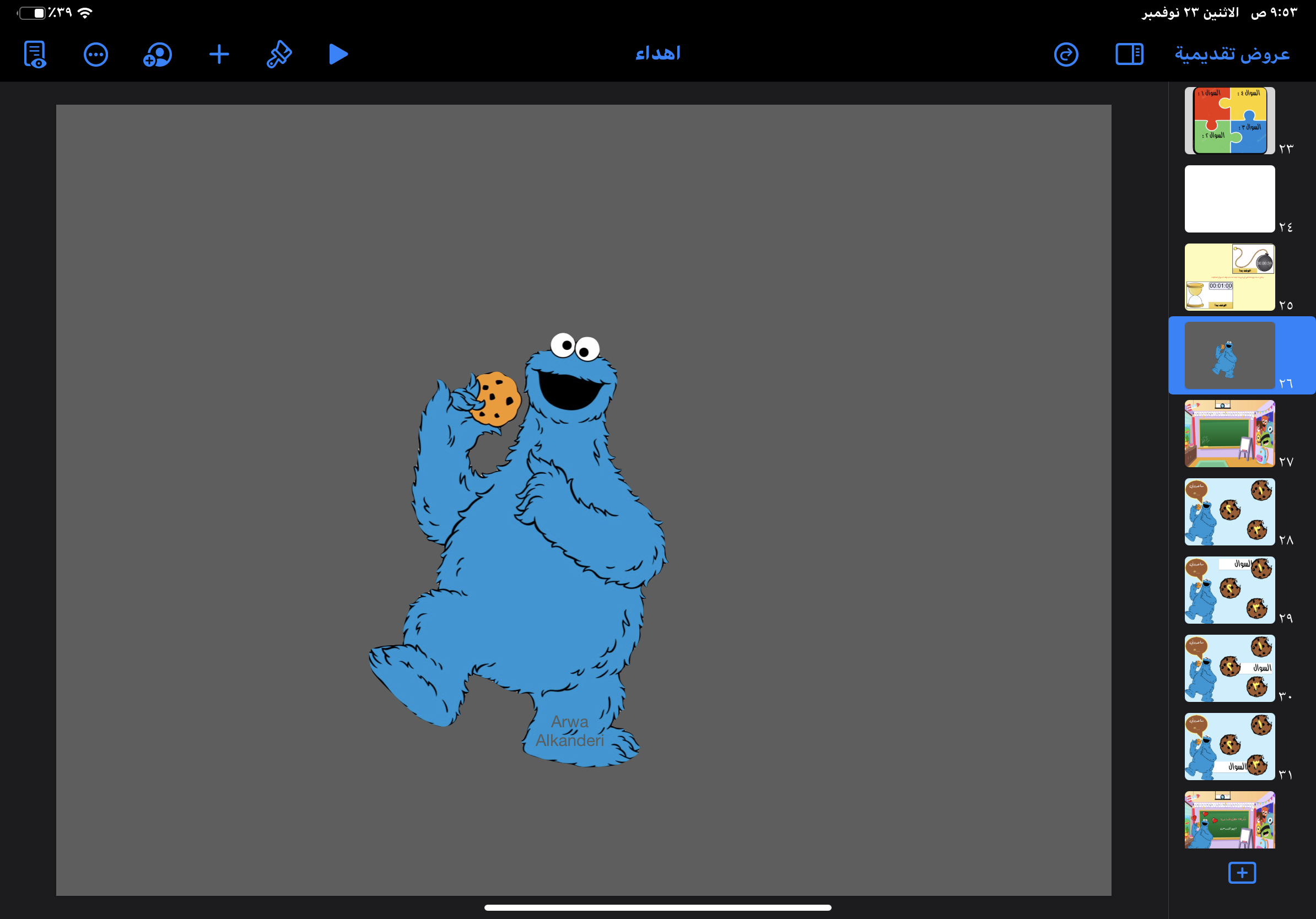 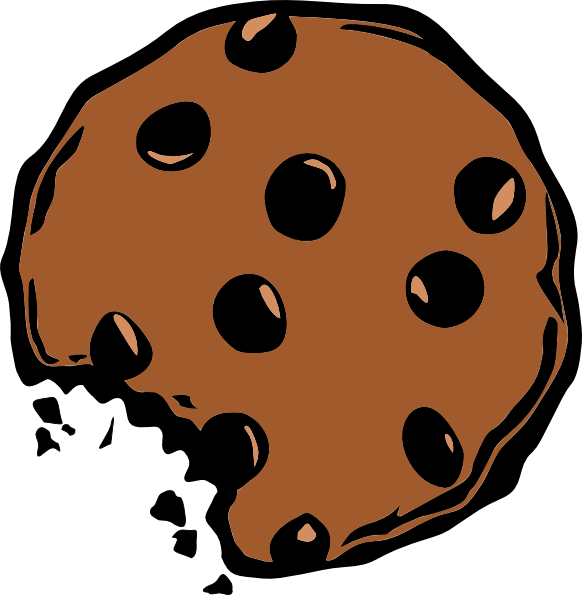 ٢
٣
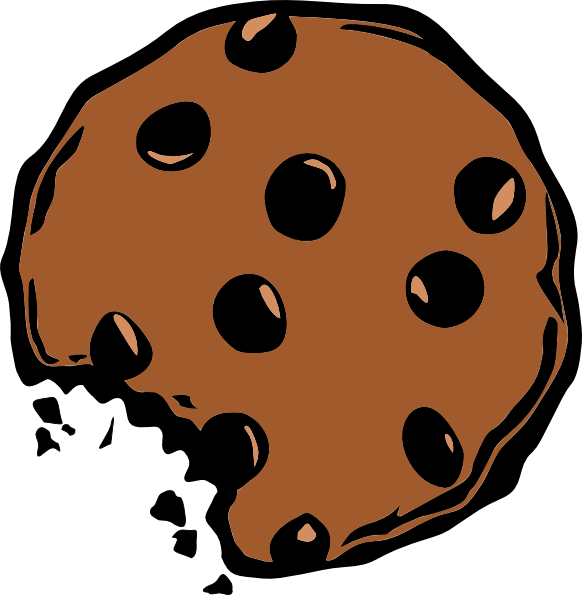 السوال
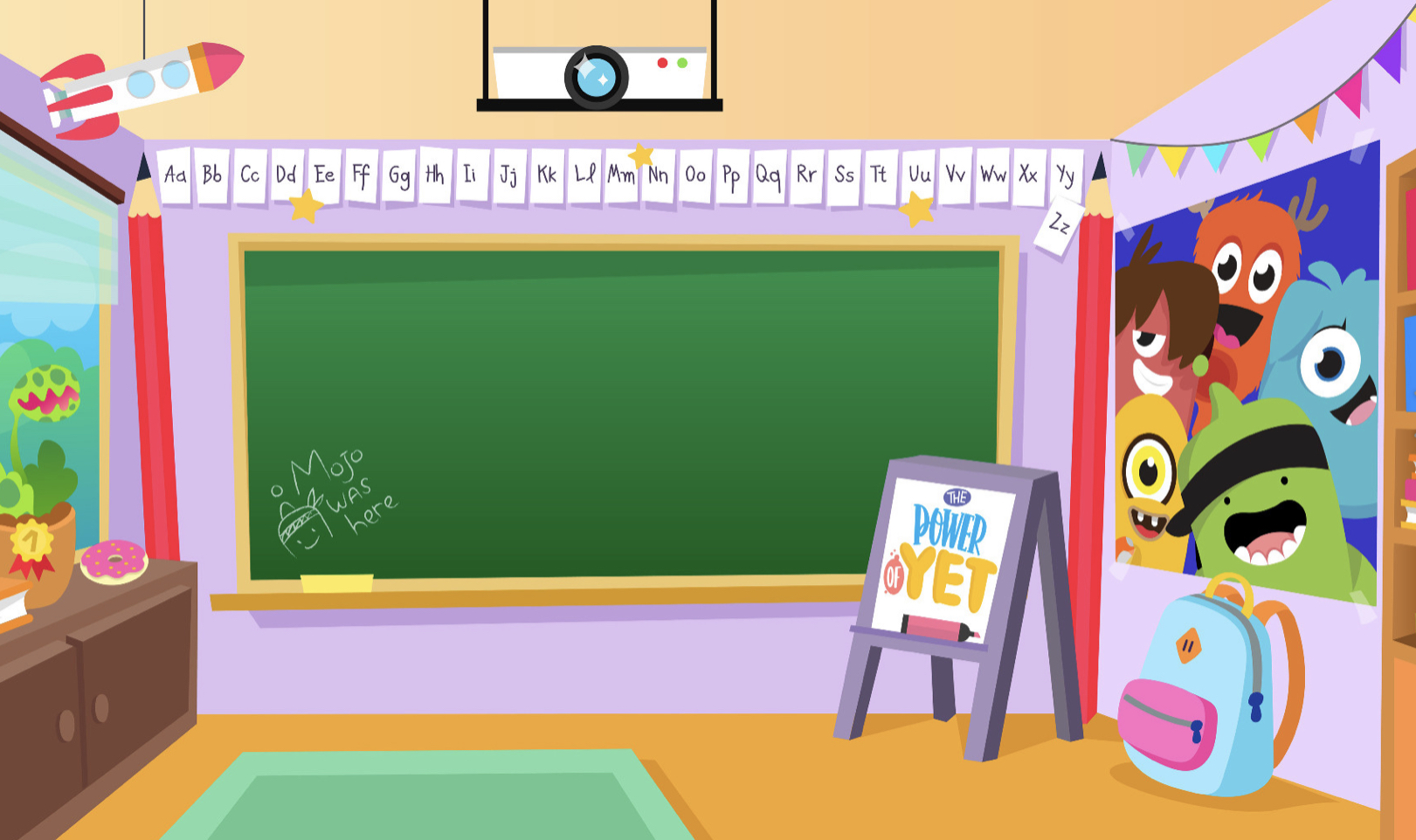 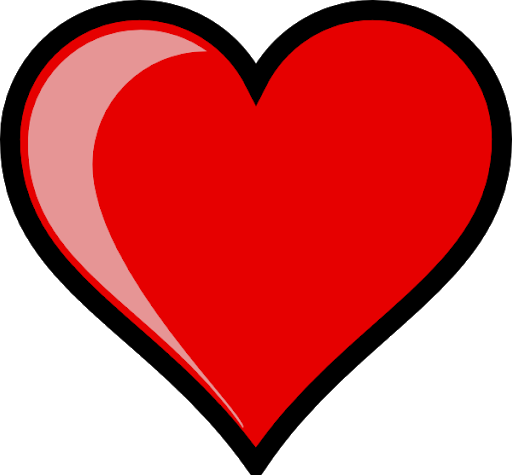 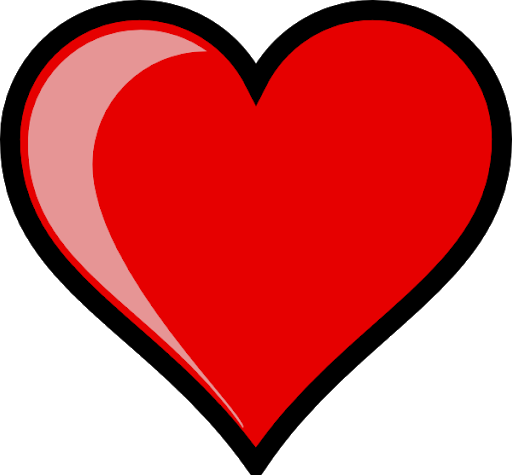 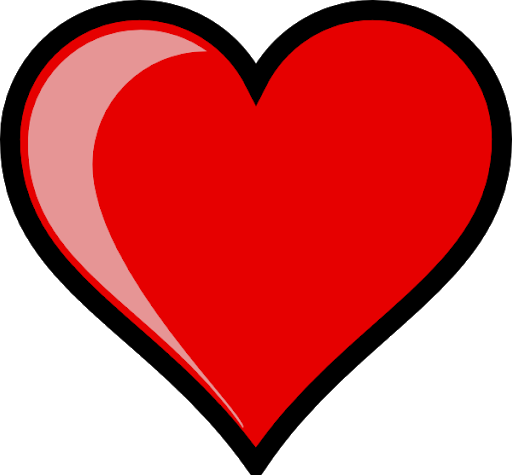 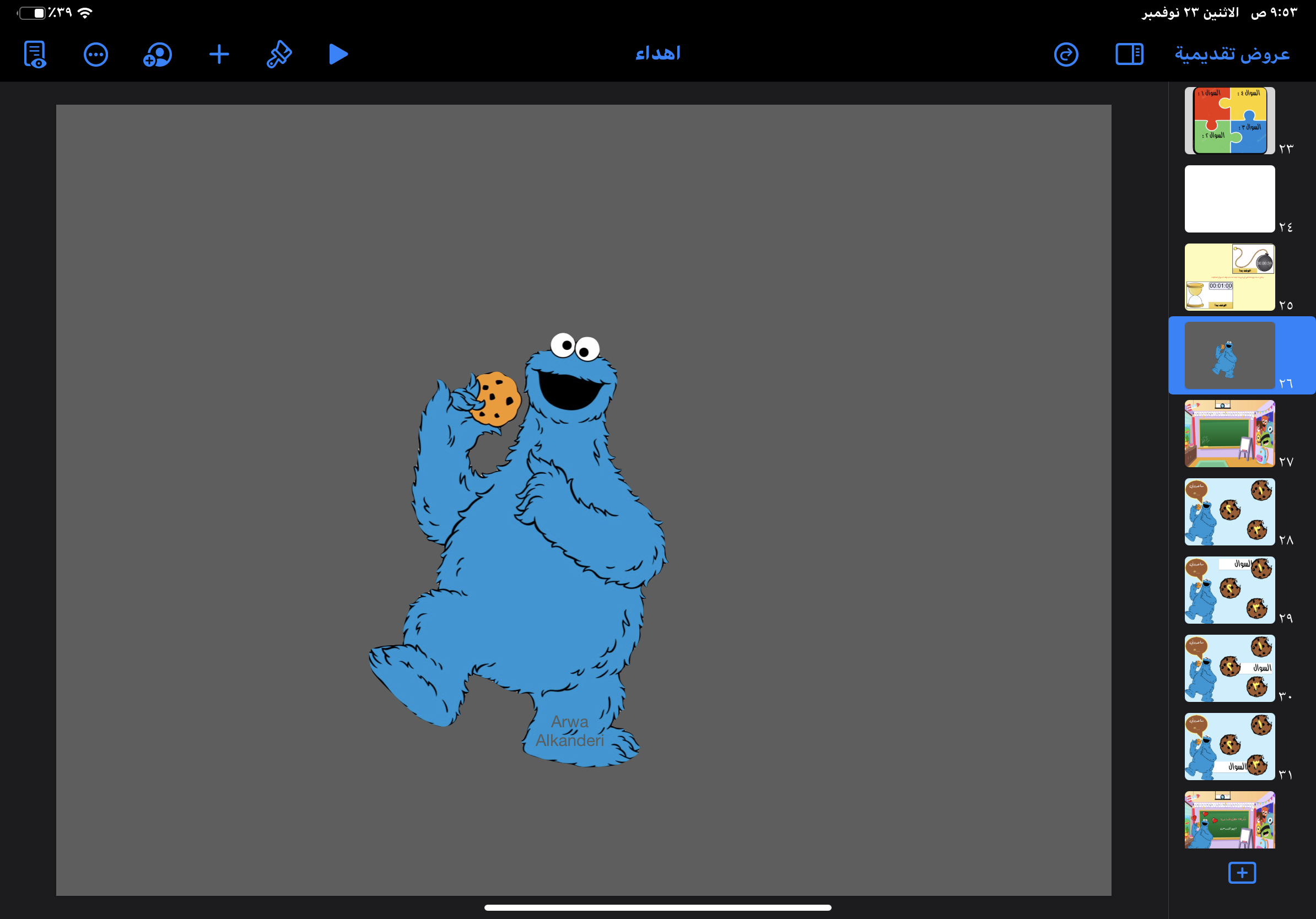 شكراااااا على المساعده
انبهوا للدرس